Wat doe ik hier vandaag?

 Ik ontdek meer over de gaven van de Geest.
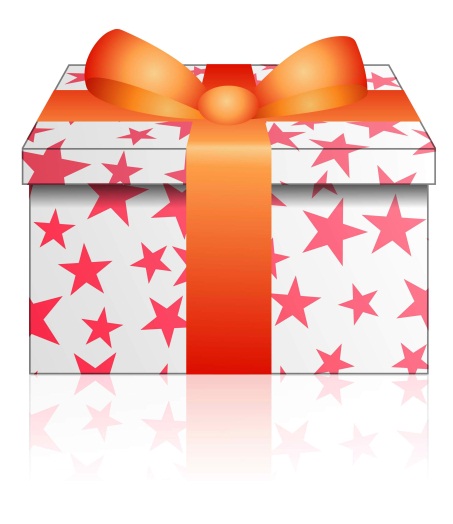 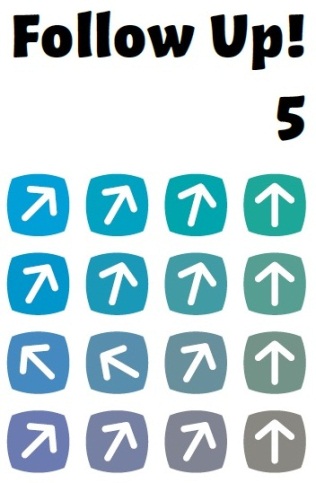 Les 18 De Geest geeft
Cadeautje!
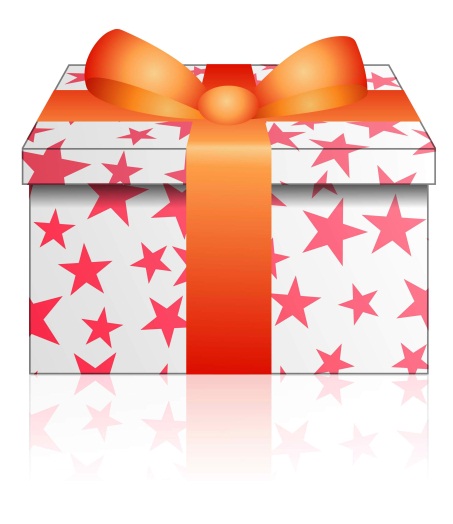 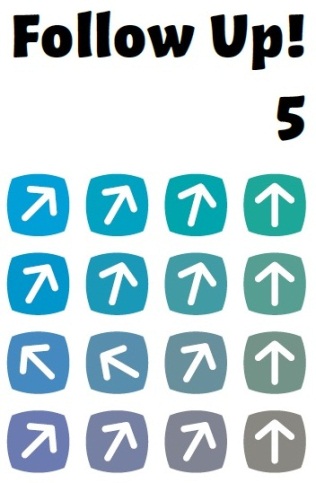 Les 18 De Geest geeft
Efeziërs 2: 8

Door zijn genade bent u nu immers gered, 
dankzij uw geloof. 
Maar dat dankt u niet aan uzelf; 
het is een geschenk van God.
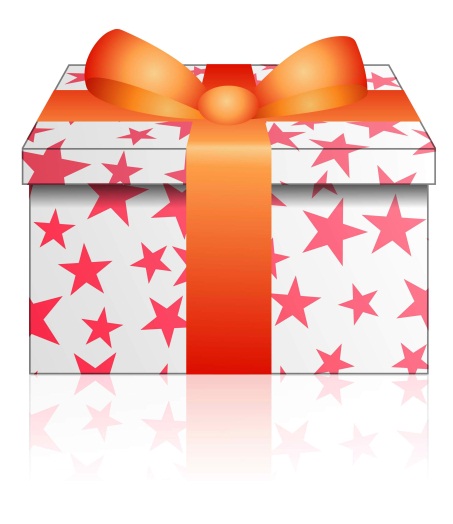 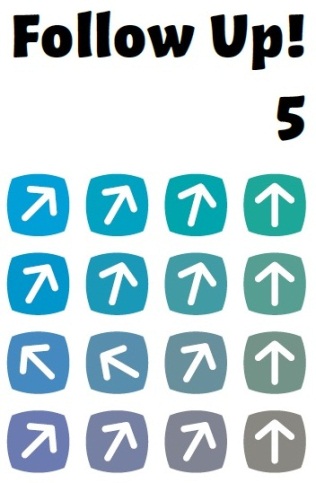 Les 18 De Geest geeft
Zeker weten
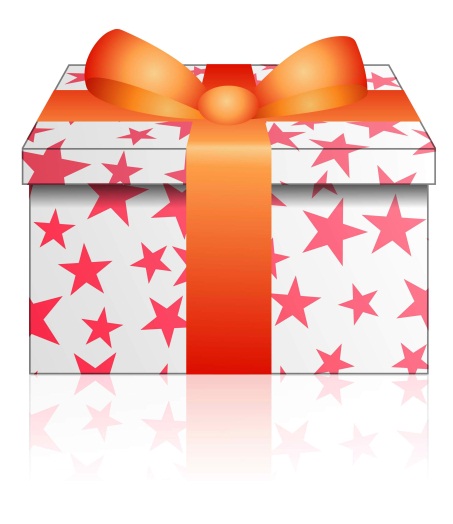 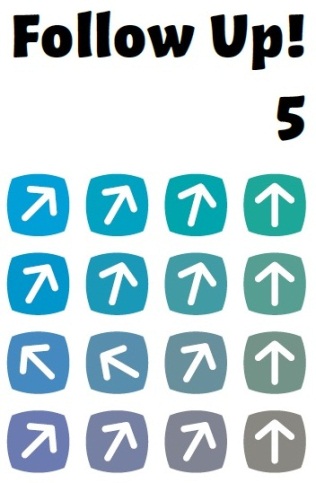 Les 18 De Geest geeft
Romeinen 8: 14-16
14 Allen die door de Geest van God worden geleid, zijn kinderen van God. 
15 U hebt de Geest niet ontvangen om opnieuw als slaven in angst te leven, 
u hebt de Geest ontvangen om Gods kinderen te zijn, 
en om hem te kunnen aanroepen met ‘Abba, Vader’. 
16 De Geest zelf verzekert onze geest dat wij Gods kinderen zijn.
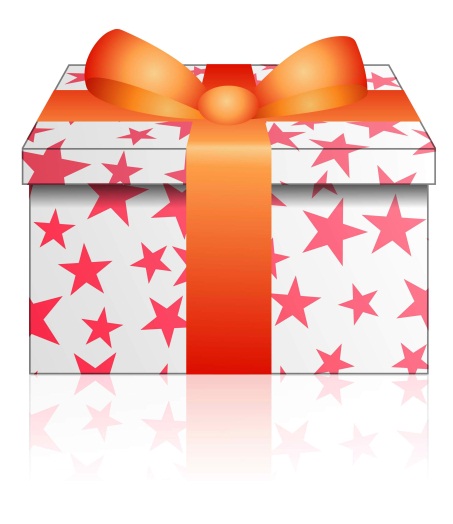 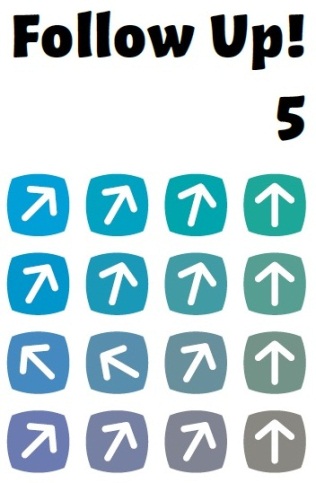 Les 18 De Geest geeft
Handelingen 16: 25-32
25 Om middernacht waren Paulus en Silas aan het bidden en zongen ze lofliederen voor God. De andere gevangenen luisterden aandachtig naar hen. 26 Plotseling deed zich een hevige aardschok voor, zodat de gevangenis op haar grondvesten trilde; alle deuren sprongen open en bij iedereen schoten de boeien los. 27 De gevangenbewaarder schrok wakker, en toen hij zag dat de deuren van de gevangenis openstonden, trok hij zijn zwaard om zelfmoord te plegen, want hij dacht dat de gevangenen ontsnapt waren. 28 Maar Paulus riep hem luidkeels toe: ‘Doe uzelf niets aan, we zijn immers nog allemaal hier!’ 29 De bewaarder vroeg om een fakkel, rende naar binnen en viel bevend voor Paulus en Silas op de grond. 30 Hij bracht hen naar buiten en vroeg: ‘Zegt u mij, heren, wat moet ik doen om gered te worden?’ 31 Ze antwoordden: ‘Geloof in de Heer Jezus en u zult gered worden, u en uw huisgenoten.’ 32 En ze verkondigden het woord van de Heer aan hem en aan iedereen die bij hem woonde.
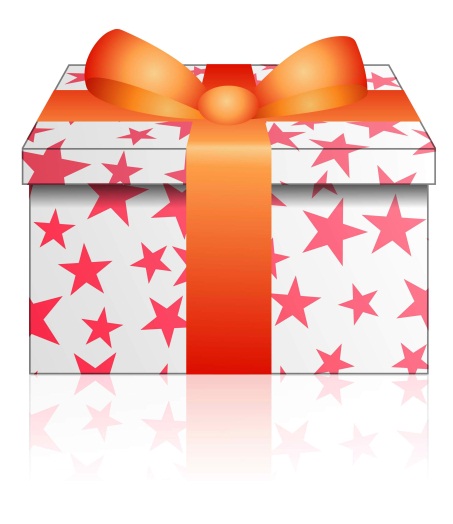 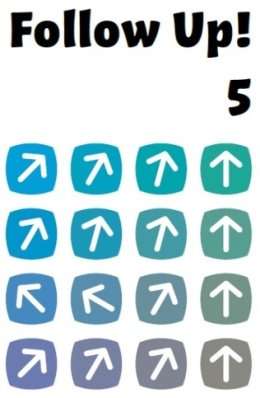 Les 18 De Geest geeft
Matteüs 17: 20
Ik verzeker jullie: als jullie geloof hebben als een mosterdzaadje, dan zullen jullie tegen die berg zeggen: 
“Verplaats je van hier naar daar!” 
en dan zal hij zich verplaatsen. 
Niets zal voor jullie onmogelijk zijn.’
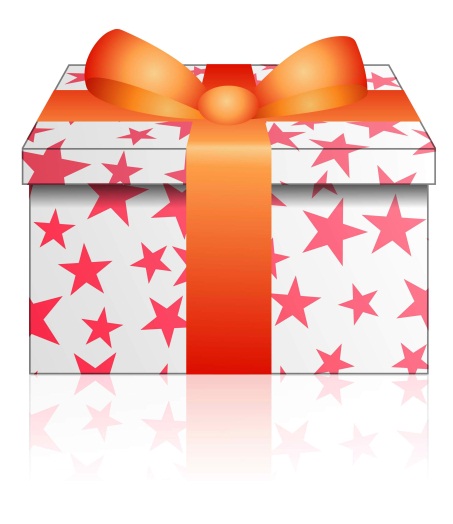 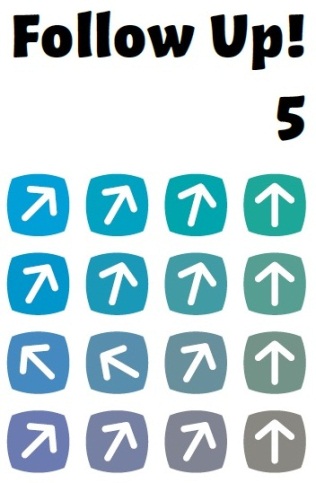 Les 18 De Geest geeft
Bijzondere cadeaus
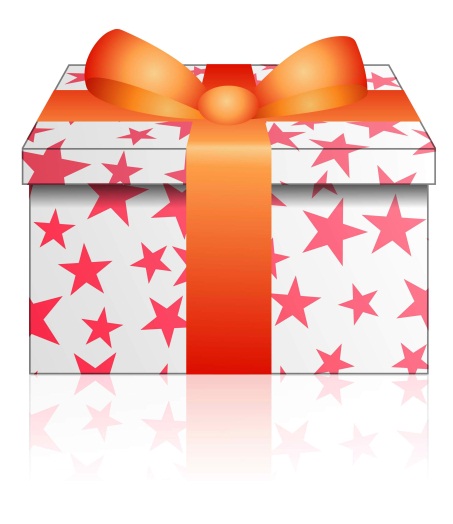 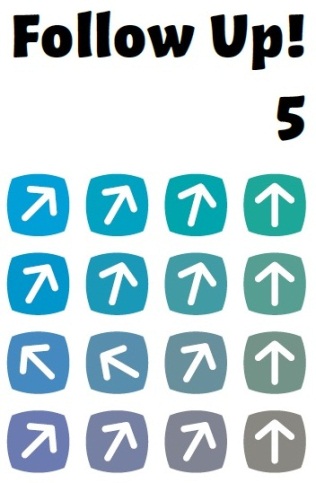 Les 18 De Geest geeft
1 Korintiërs 12: 8-11
8 Aan de een wordt door de Geest het verkondigen van wijsheid geschonken, aan de ander door diezelfde Geest het overdragen van kennis; 9 de een ontvangt van de Geest een groot geloof, de ander de gave om te genezen. 10 En weer anderen de kracht om wonderen te verrichten, om te profeteren, om te onderscheiden wat wel en wat niet van de Geest afkomstig is, om in klanktaal te spreken of om uit te leggen wat daar de betekenis van is. 11 Al deze gaven worden geschonken door een en dezelfde Geest, die ze aan iedereen afzonderlijk toebedeelt zoals hij wil.
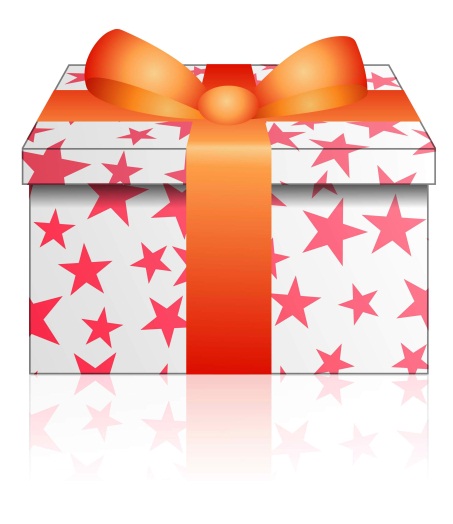 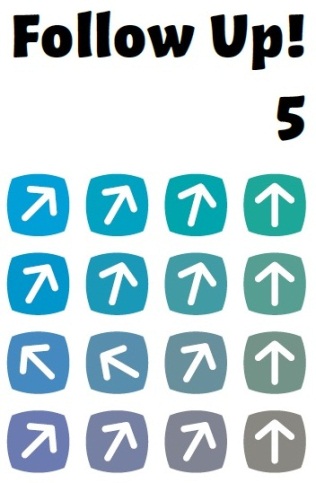 Les 18 De Geest geeft
Romeinen 12: 6-8
6 We hebben verschillende gaven, onderscheiden naar de genade die ons geschonken is. Wie de gave heeft te profeteren, moet die in overeenstemming met het geloof gebruiken. 7 Wie de gave heeft bijstand te verlenen, moet bijstand verlenen. Wie de gave heeft te onderwijzen, moet onderwijzen. 8 Wie de gave heeft te troosten, moet troosten. Wie iets weggeeft, moet dat zonder bijbedoeling doen. Wie leiding geeft, moet dat doen met volle inzet. Wie barmhartig voor een ander is, moet daarin blijmoedig zijn.
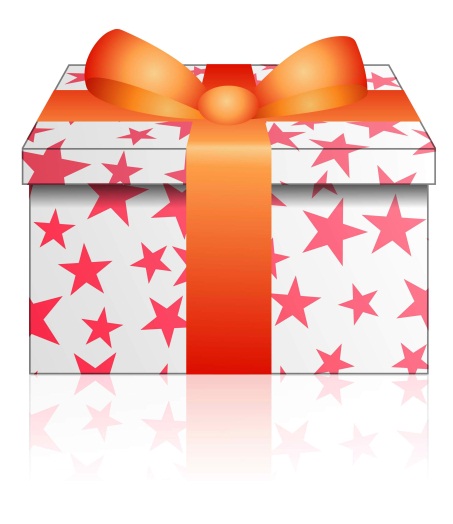 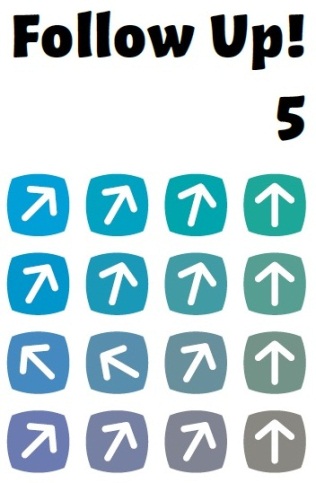 Les 18 De Geest geeft